PASQUA 2025


  Alle Famiglie, agli Studenti e a tutto il Personale scolastico,
   In occasione delle festività, desidero porgere a ciascuno di voi un augurio sincero di serenità, pace e rinnovata
   speranza.  
   Che questo tempo possa portare luce nei cuori e nuova energia nel cammino di tutti noi.
  Buone Feste a tutti!
   La Dirigente Scolastica    Mariarosaria Tufano
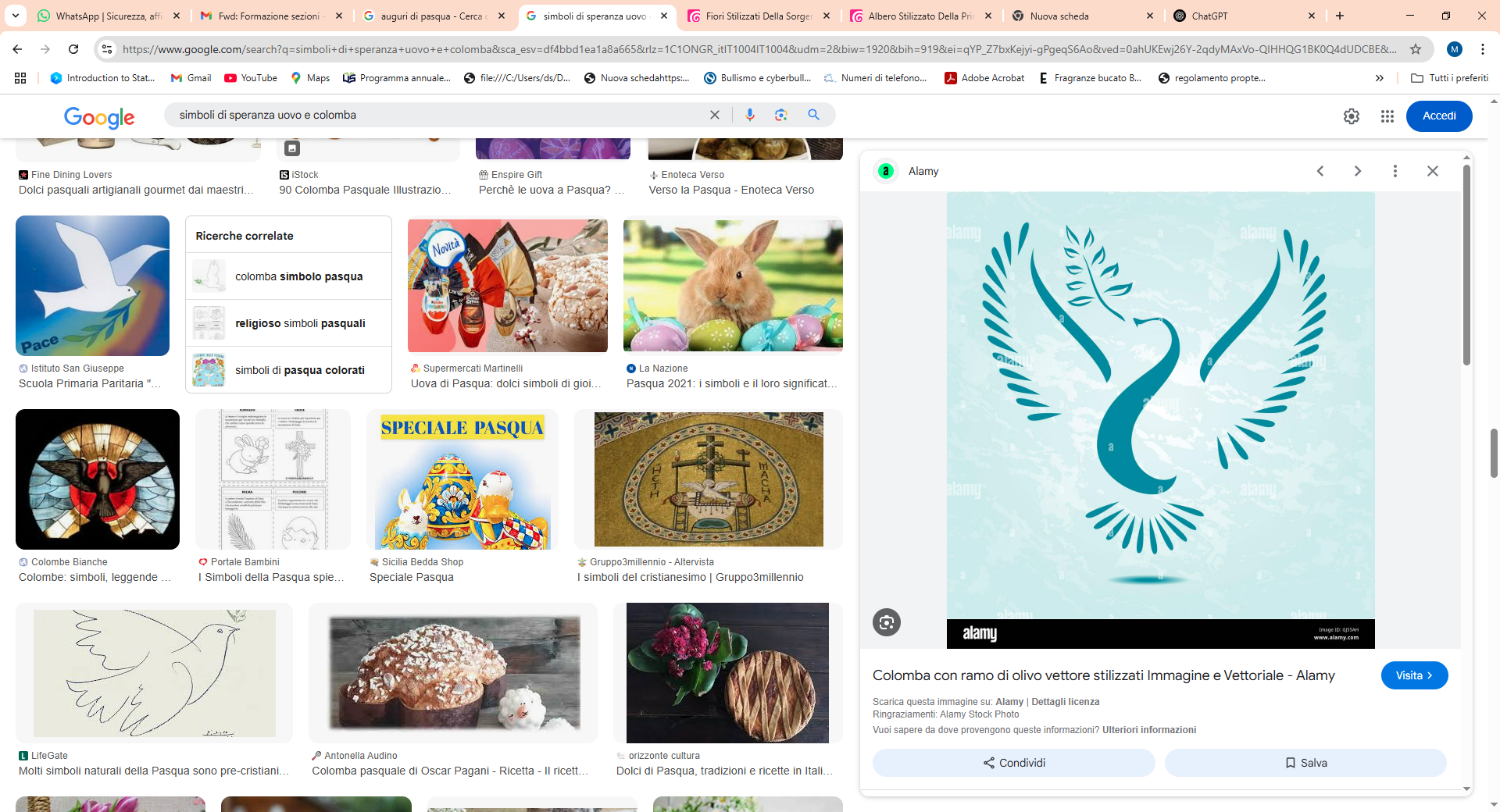